Консультация для родителей: 
« Значение  обрядовых праздников  в воспитании национальной культуры дошкольника».
Хæдзаронтæ, хæдзаронтæ…
В ночь с 13 на 14 января в Осетии отмечают встречу старого Нового года. Этот праздник у нас называется «Зæронд  Ног аз».
В каждой осетинской семье пекут пироги, басылтæ, детям готовят угощения (фрукты, сладости). С наступлением темноты домочадцы ждут прихода хæдзаронтæ. Ряженые ходят по домам, поют, играют.
И обязательно разбрасывают в доме конфеты и монетки, чтобы в Новом году в доме было изобилие. До сих пор в Осетии он остаётся одним из самых любимых, его традиции передаются из поколения в поколение.
Вот и наш детский сад 
не остался в стороне.
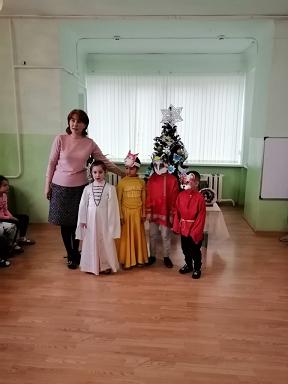 Особое внимание мы уделяем осетинскому языку, традициям и культуре нашего народа. Воспитанники подготовительной  группы, как велит традиция нарядились в разные костюмы и с песнями «Хæдзаронтæ» отправились по группам.
Колядующие пели, 
танцевали, читали стихи, 
отгадывали загадки.
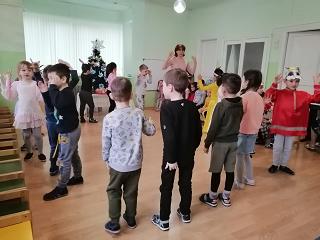 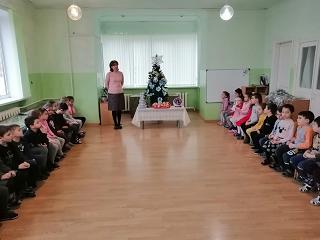 Не обошелся праздник и без национальных игр
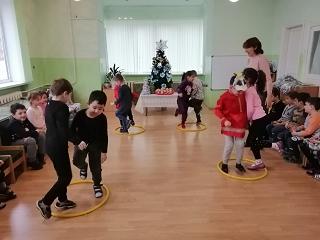 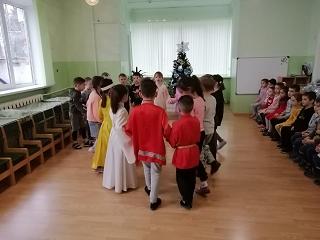 Праздник удался на славу! Было много смеха, веселья, как и должно быть в этот день.
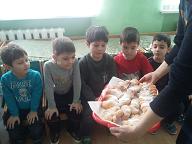 Этот праздник оставит   
          неизгладимое впечатление у детей и воспитает уважение к укладу жизни, быту, обычаям наших предков, стремясь сохранить то ценное, что осталось.